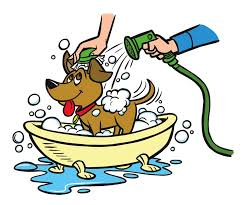 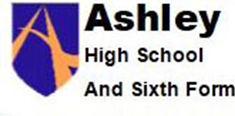 Christianity: God and Humanism

Caused or Chance?
Ideas about the origins of the universe.
Christianity: Jesus

Faith and Justice –
How should we treat our ‘neighbours’?
Christianity: Church
What is the Church?
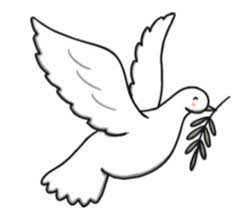 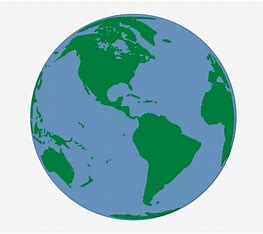 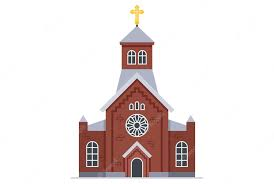 Half Term 1	Half Term 2	Half Term 3	 Half Term 4	Half Term 5	Half Term 6
Beliefs and Values Year 7
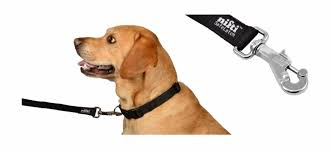 Islam

What does belonging
mean to a young
Muslim in the UK?
Hindu Dharma

What might Hindus learn through celebrating festivals?
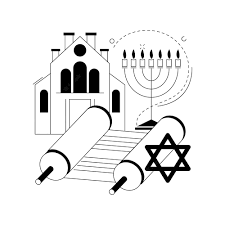 Judaism

How do Jewish
holy days remind
adherents of
their faith?
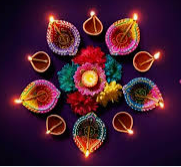 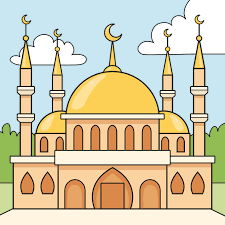 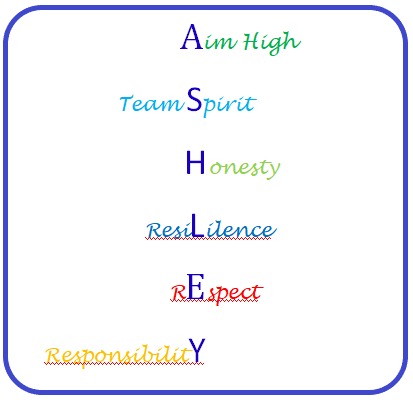 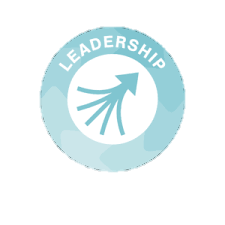 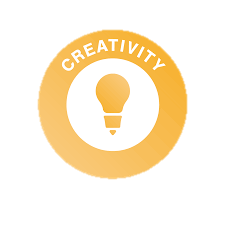 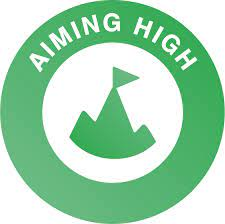 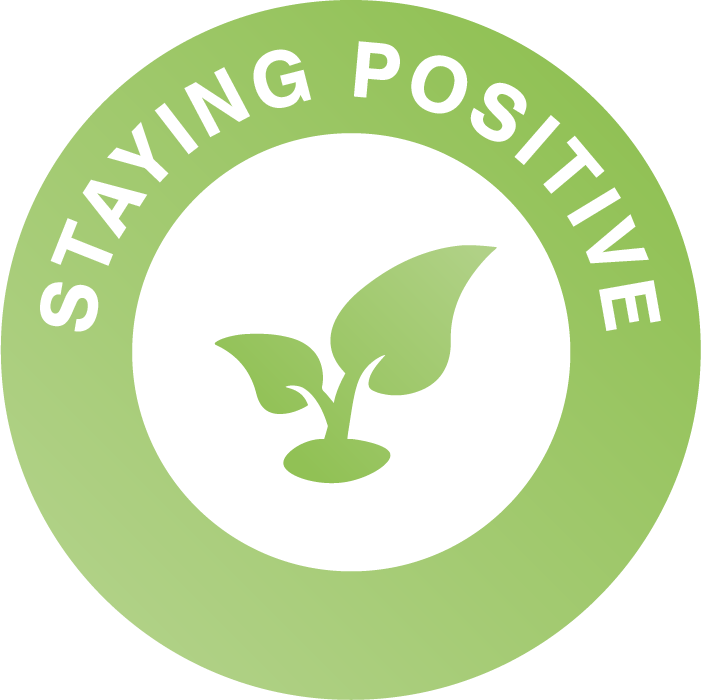 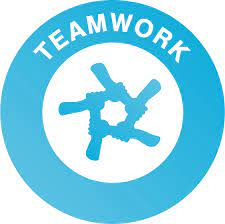 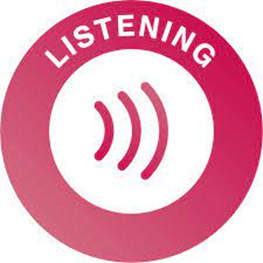 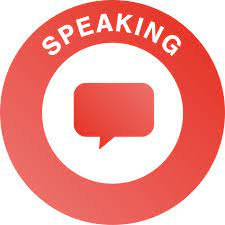 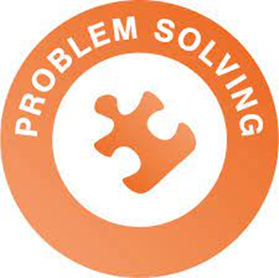 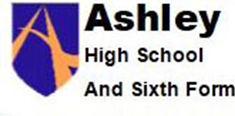 Christianity, Jesus and
non-religious
responses

Who was Jesus?
Buddhism

Is suffering a necessary part of the human experience?
Hindu Dharma

What is the purpose of life?
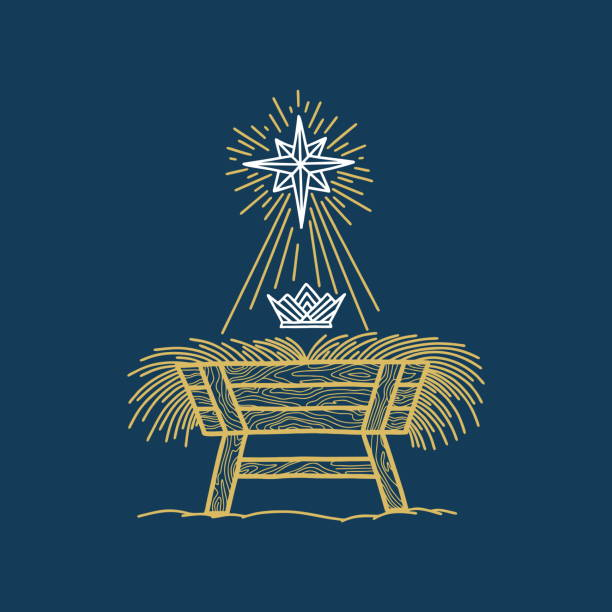 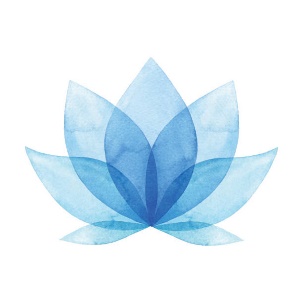 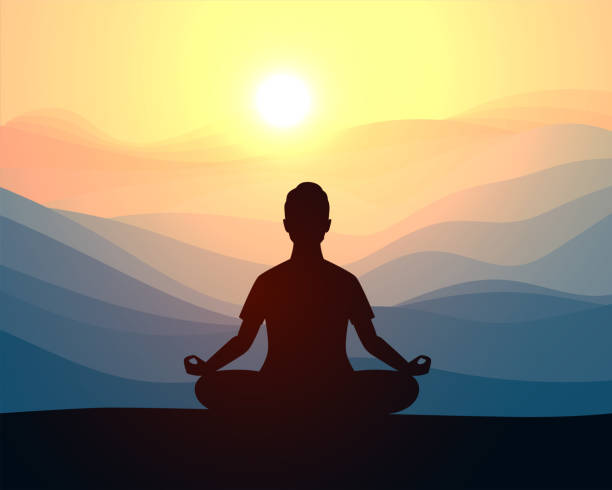 Half Term 1	Half Term 2	Half Term 3	 Half Term 4	Half Term 5	Half Term 6
Beliefs and Values Year 8
Judaism

What does it
mean to be
the ‘Chosen
people’?
Christianity: Church
What beliefs are central to Christianity?
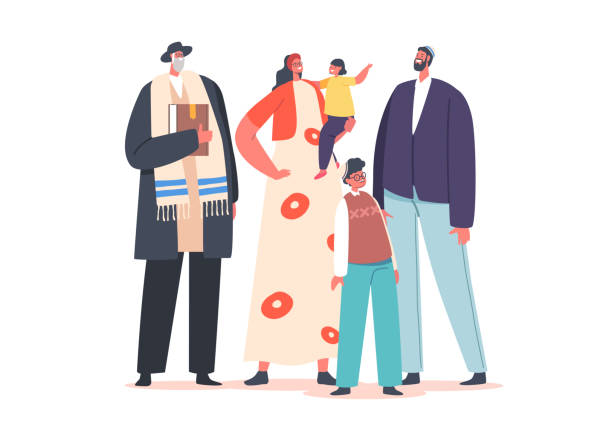 Islam

How do the Qur’an and Hadith guide Muslim life?
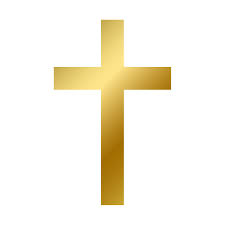 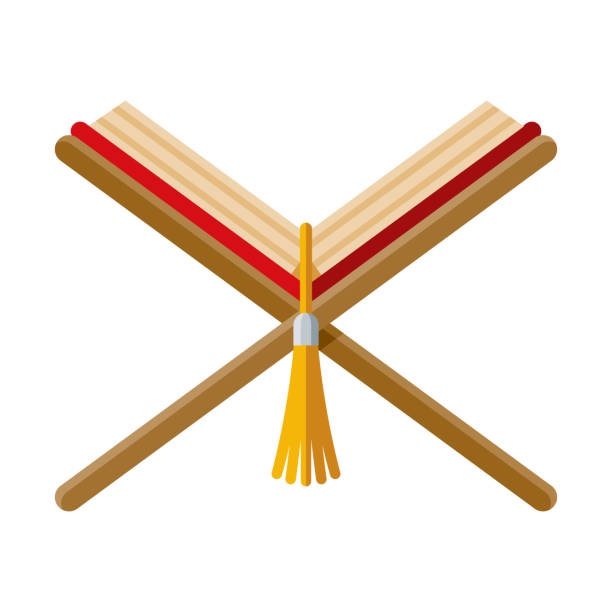 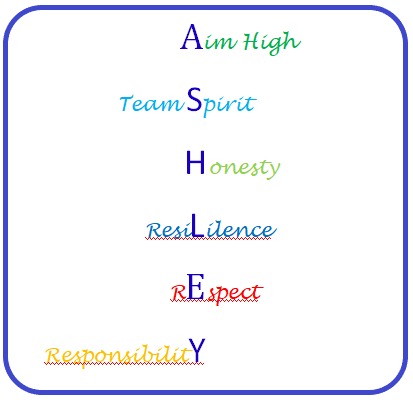 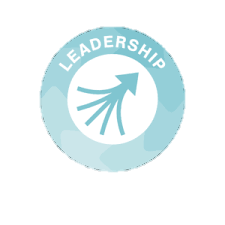 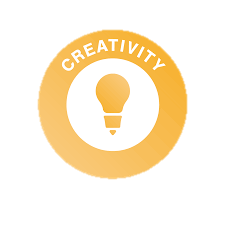 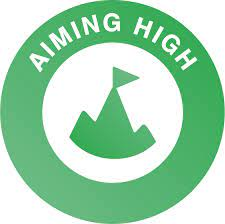 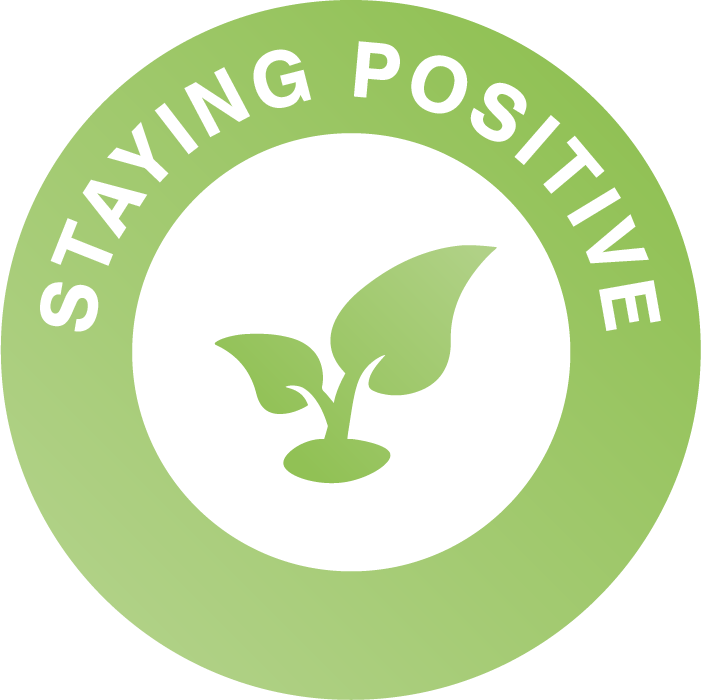 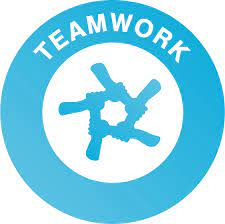 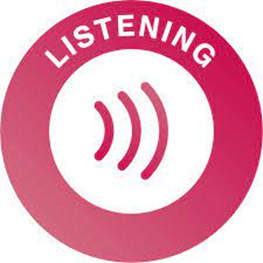 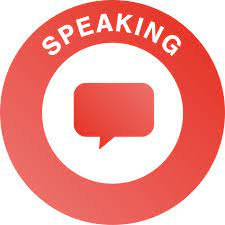 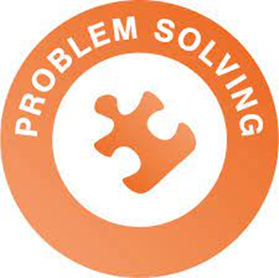 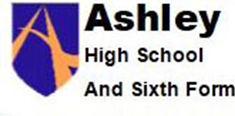 Islam

What matters most in Islam?
Christianity (God)

What is faith?
Sikh Dharma
Does religion encourage equality?
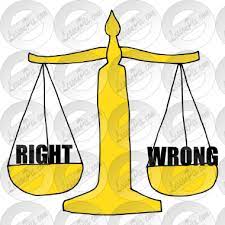 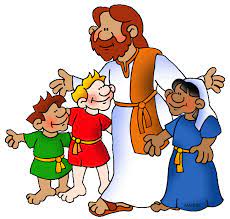 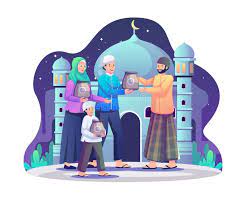 Half Term 1	Half Term 2	Half Term 3	Half Term 4	Half Term 5	Half Term 6
RE Year 9
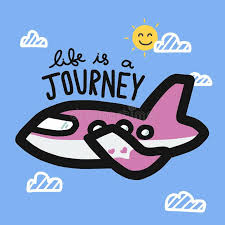 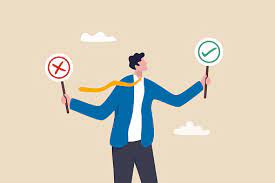 Christianity (Jesus, Church, humanism)
How should we make moral decisions?
Hindu dharma

What matters in the journey of life?
Does religion matter in the 21st century?
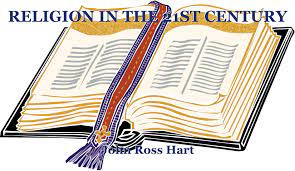 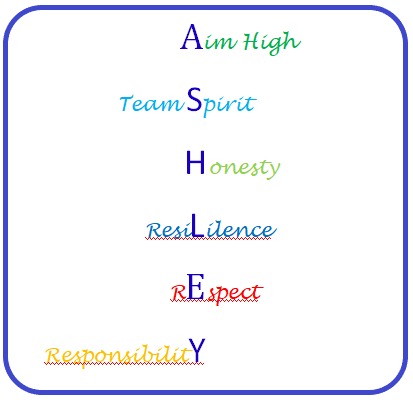 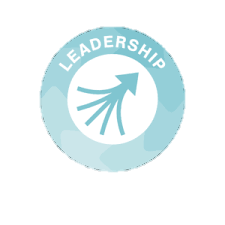 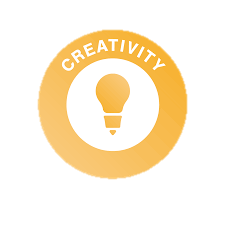 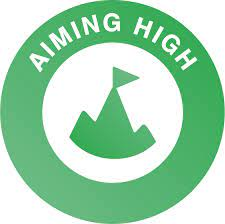 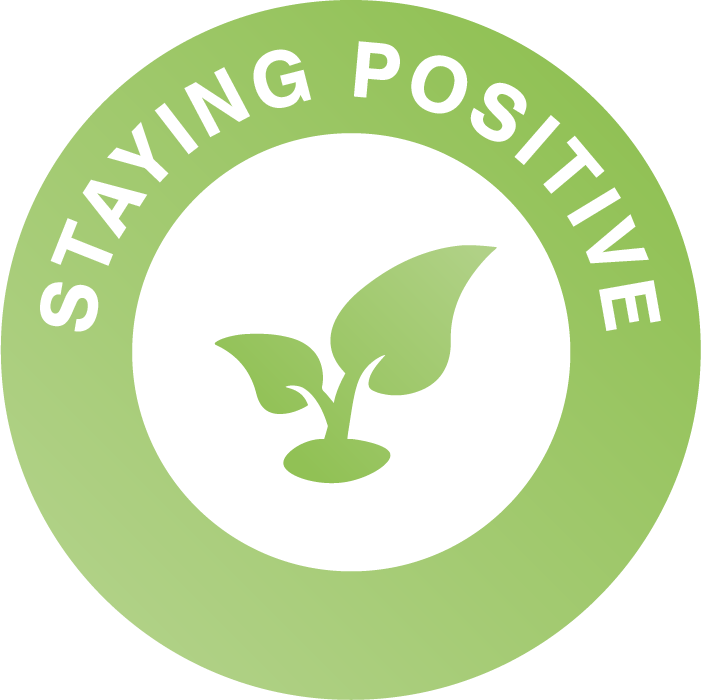 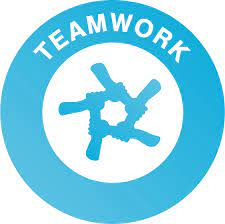 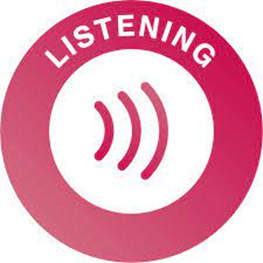 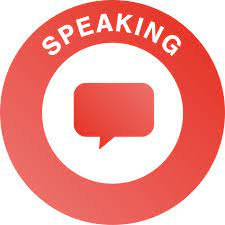 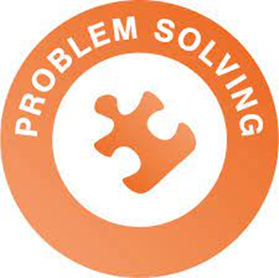